Центр города 
– пространство для молодежи
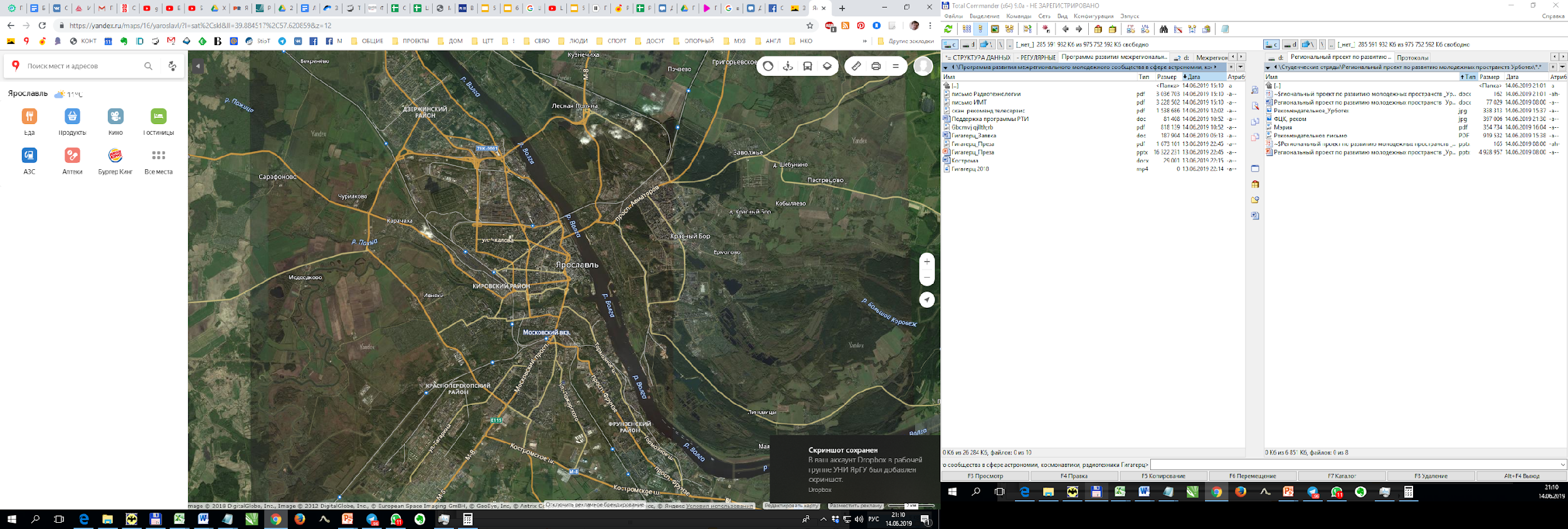 SmArt Lab
Ярославль. Комсомольская 3
SmArt Lab
[Speaker Notes: указать тему проекта и фио автора
заменить изображение под тему проекта
заменить хештеги под тему проекта]
Вся инфраструктура –
В пешей доступности
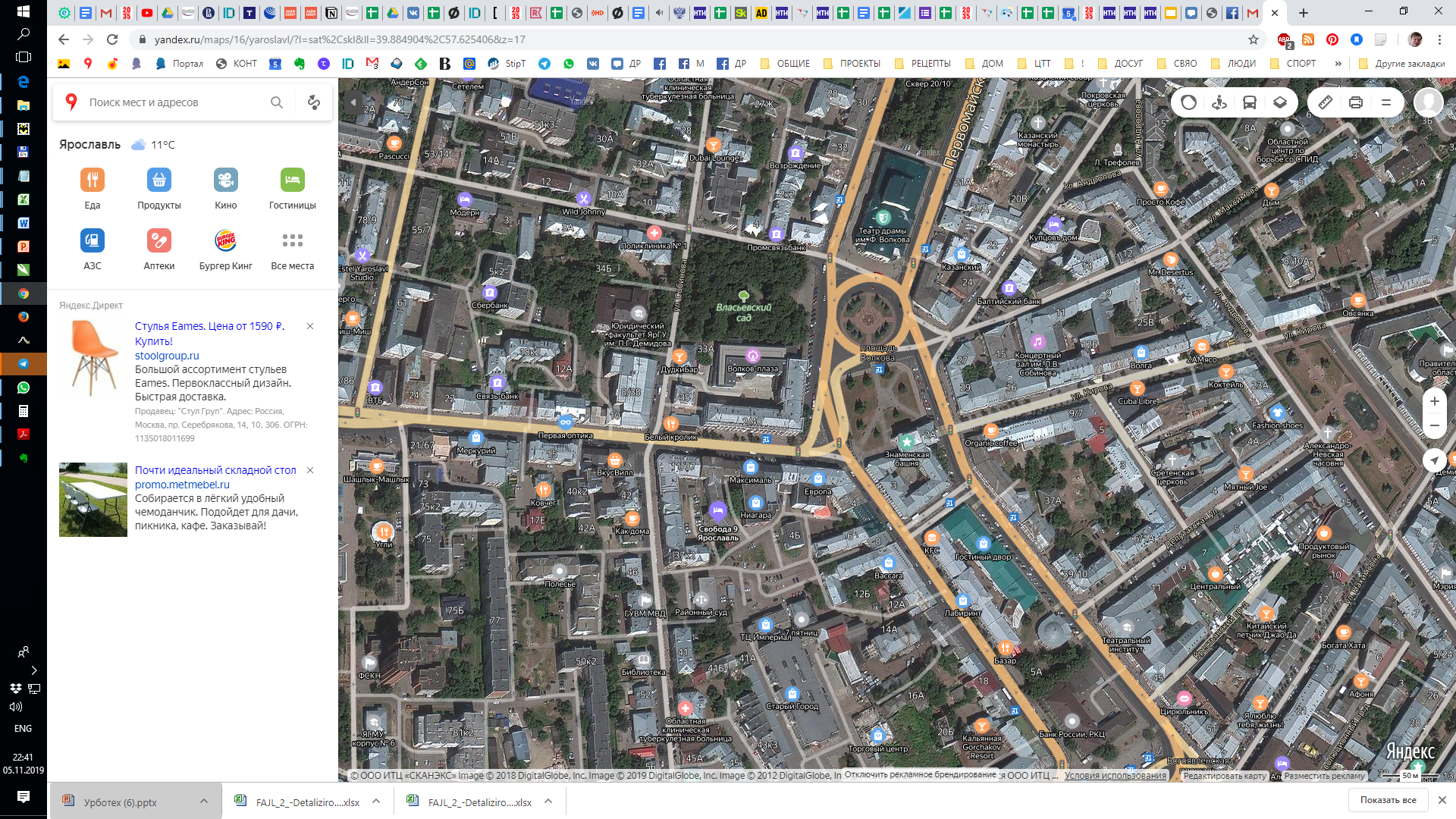 SmArt Lab
Ярославль. Комсомольская 3
SmArt Lab
2
Объект в Зоне ЮНЕСКО
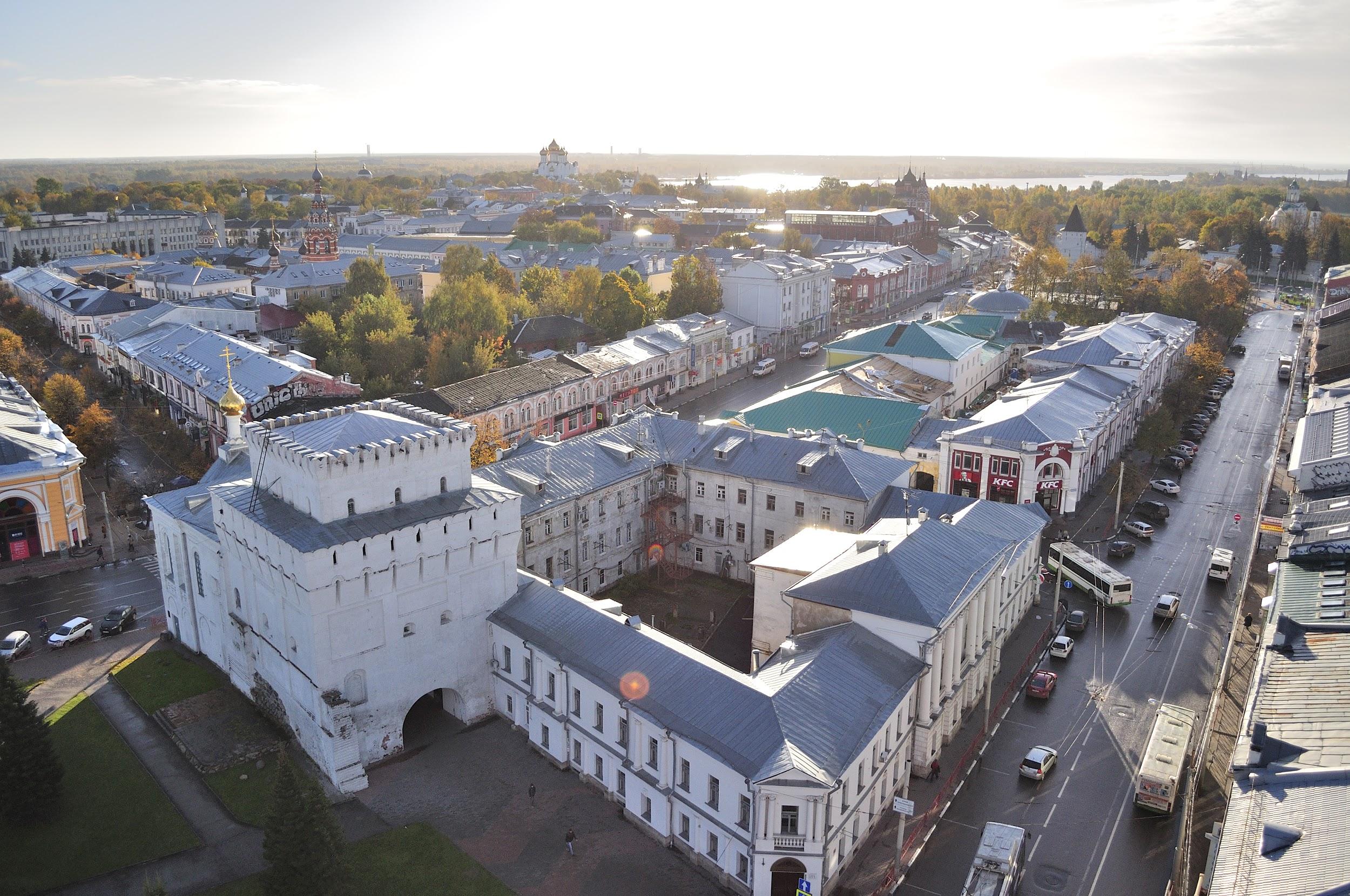 SmArt Lab
Ярославль. Комсомольская 3
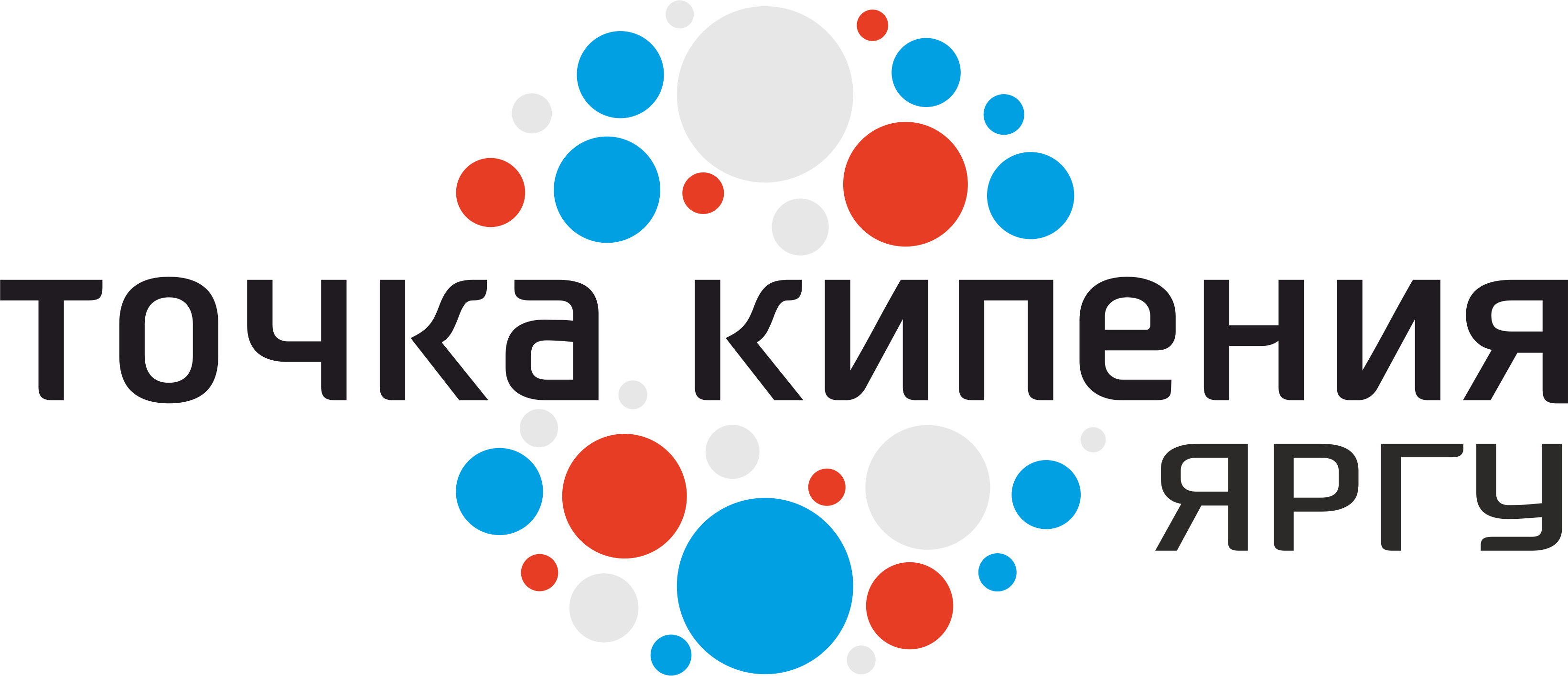 3
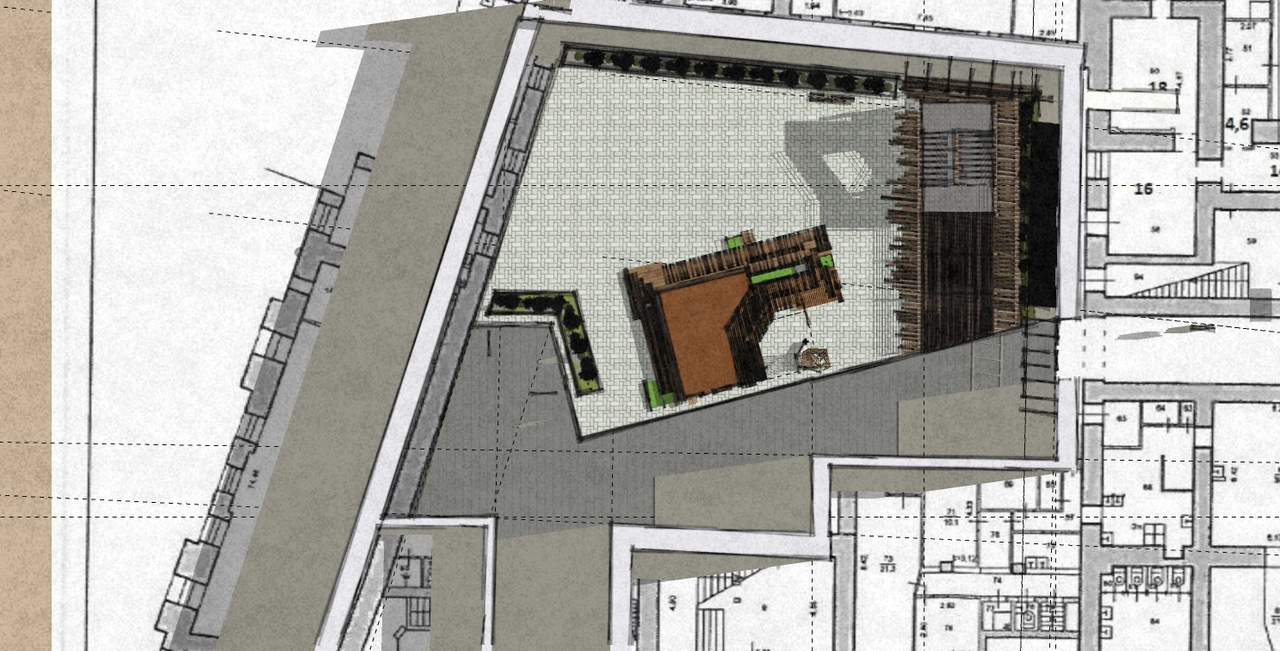 Berloga 2.0
Атриум
SmArt Lab
Ярославль. Комсомольская 3
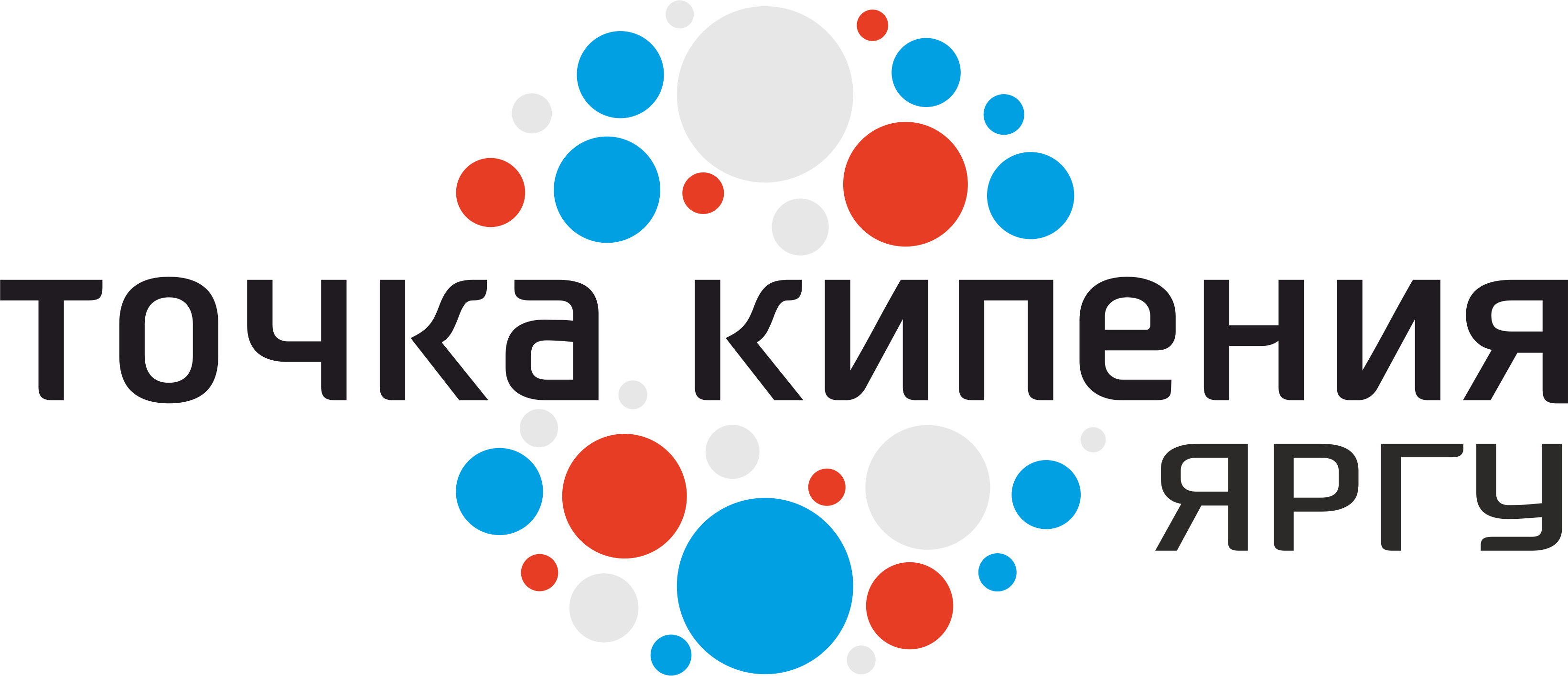 ЦМИТ
2 площадки на локации:
Атриум – открытая площадка, двор, закрытый со всех сторон;
ЦМИТ – площадка для мейкеров на цокольном этаже.
Лекции, выставки, представления, защиты, конкурсы, пленеры…
Текущее состояние
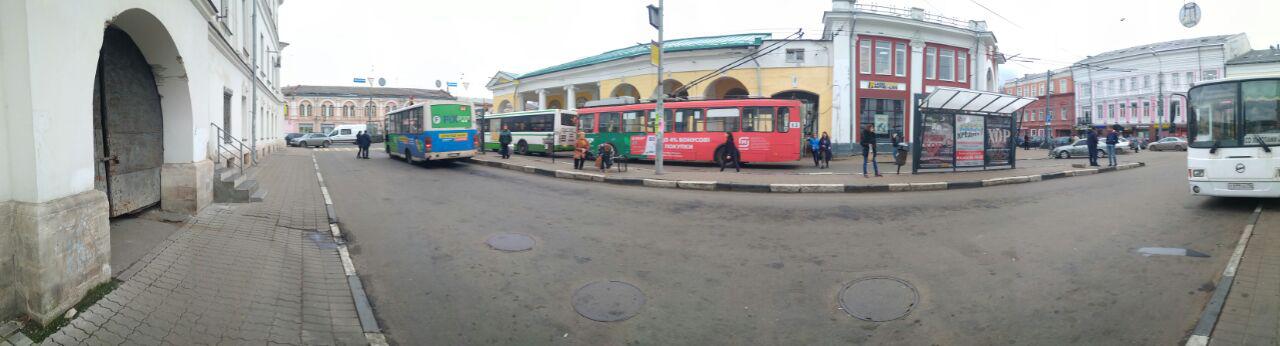 АТРИУМ
SmArt Lab. Ярославль, Комсомольская 3
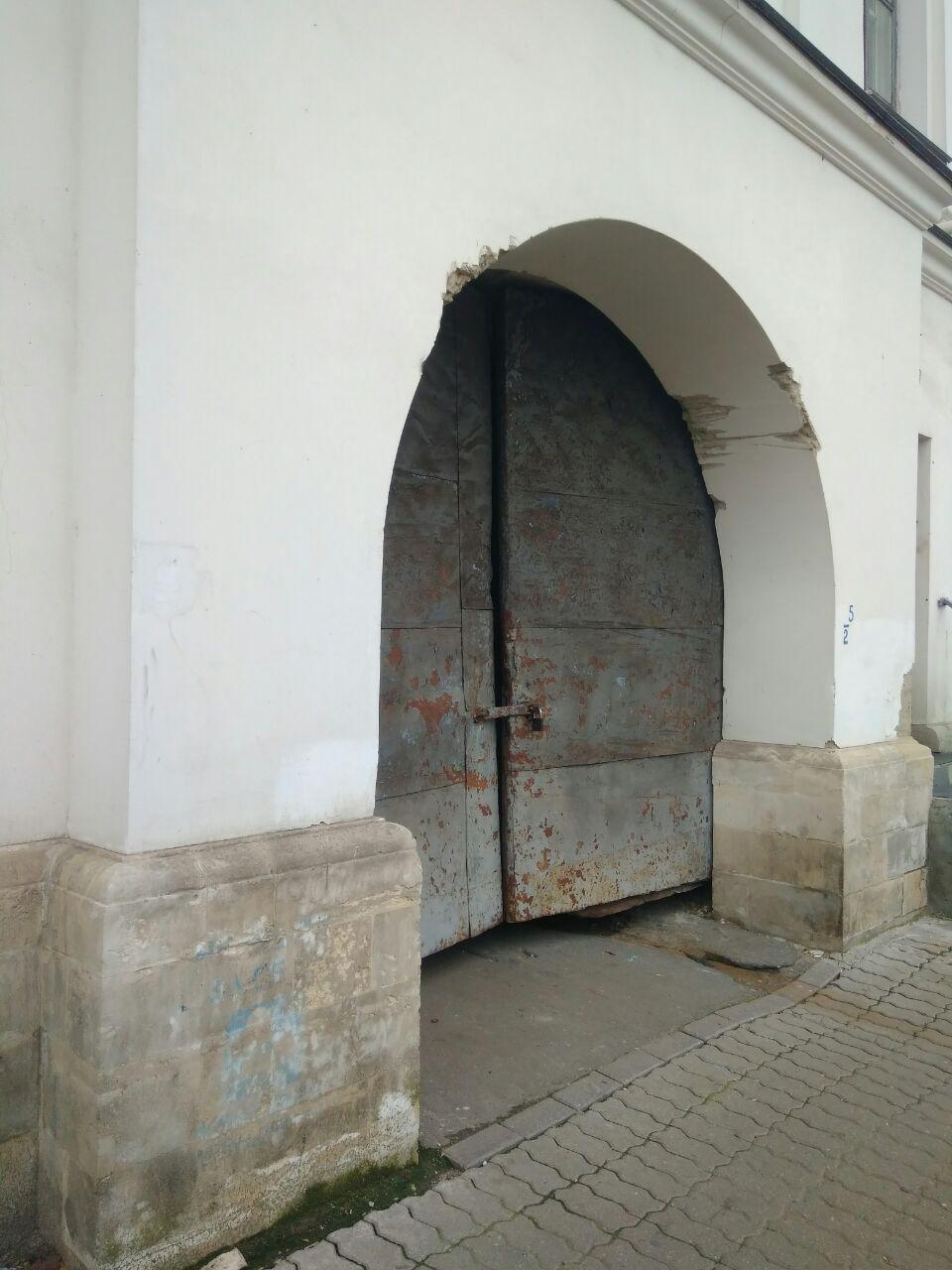 Легкий доступ через Точку кипения ЯрГУ или центральные ворота
Наличие остановок транспорта во все районы города
Близость вокзалов
Близость точек питания
Близость культурных объектов
5
Текущее состояние
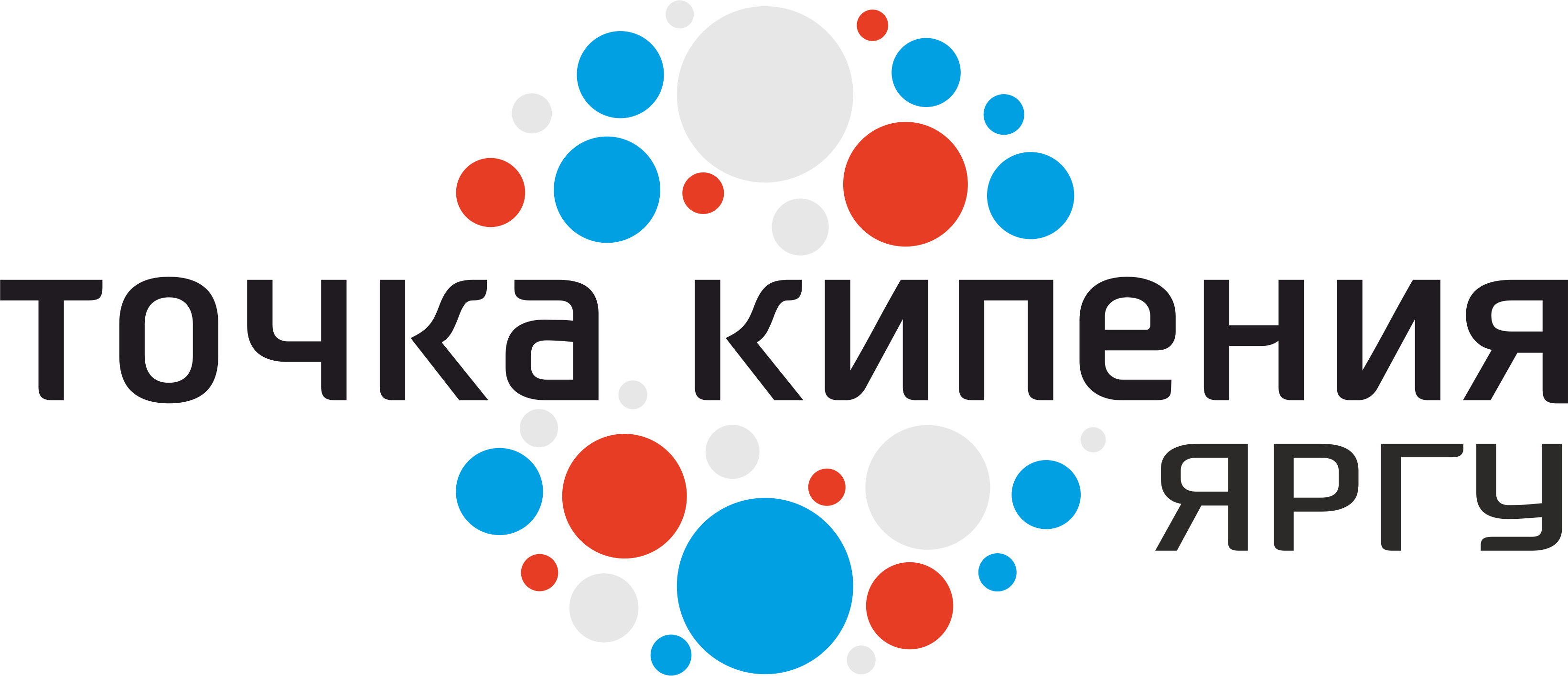 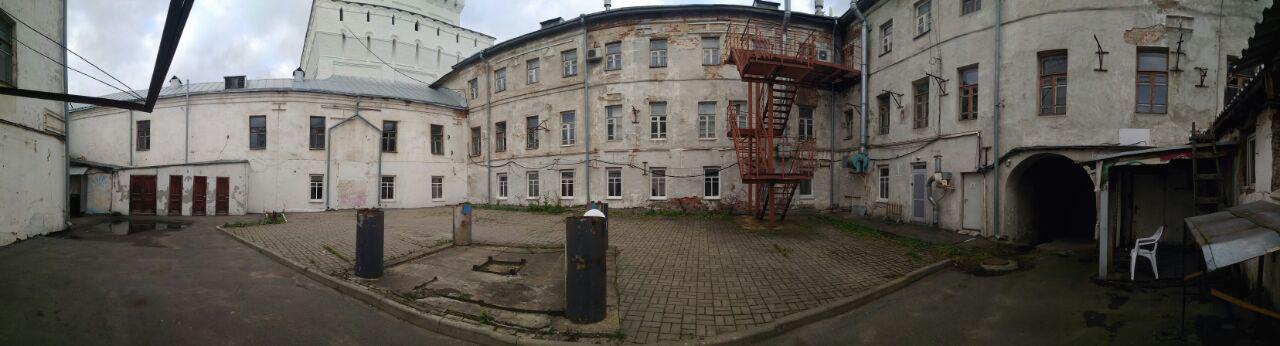 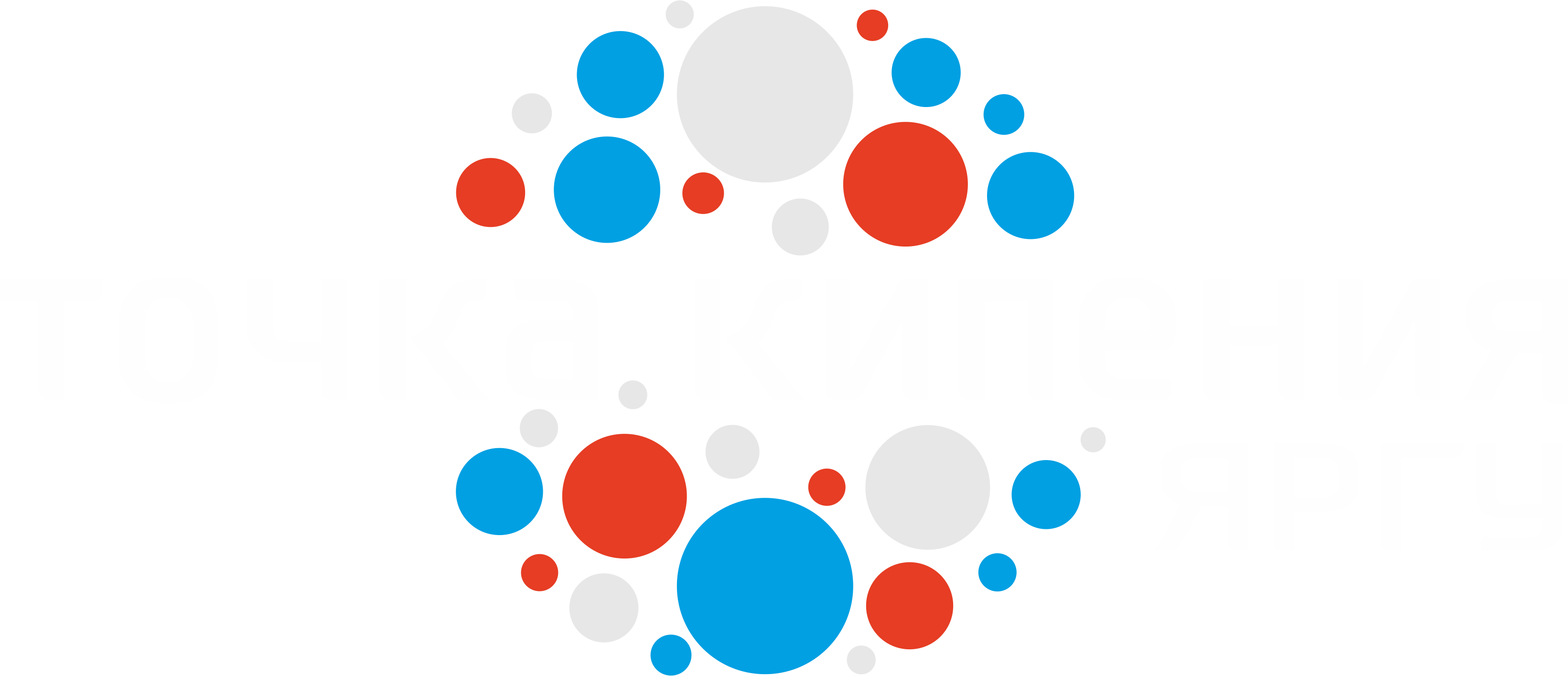 АТРИУМ
SmArt Lab. Ярославль, Комсомольская 3
800 кв.м. площади
Готовое основание для сцены
Арт-объект – лестница с 4 подиумами
Выход в Точку кипения и ЦМИТ
Готовое мощение
Наличие клумб для озеленения
Закрытость от шума города
Наличие освещения
Доступ к интернету и электричеству
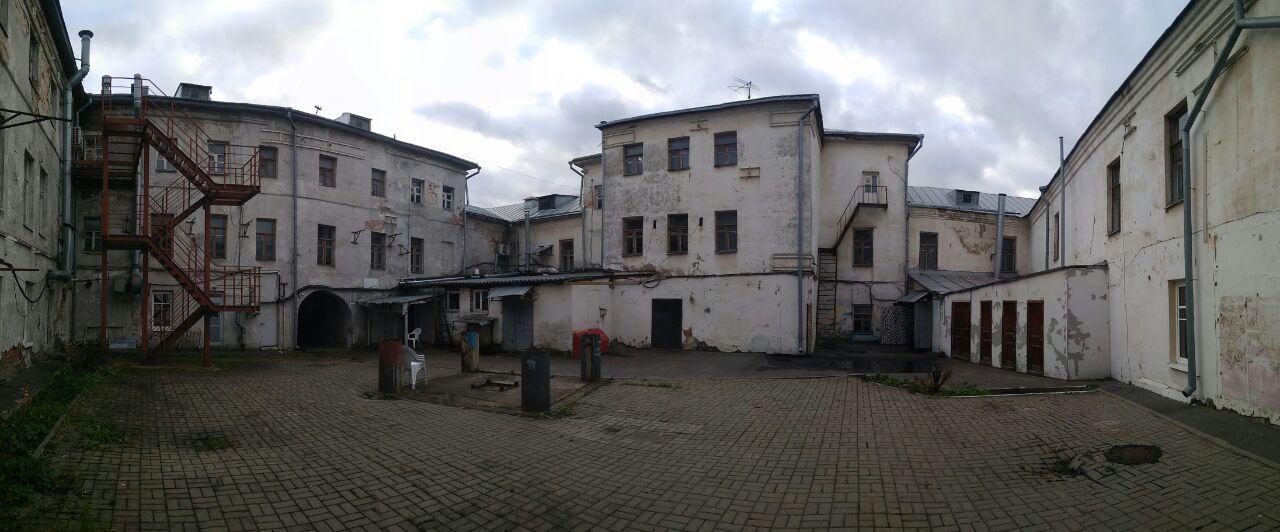 6
Текущее состояние
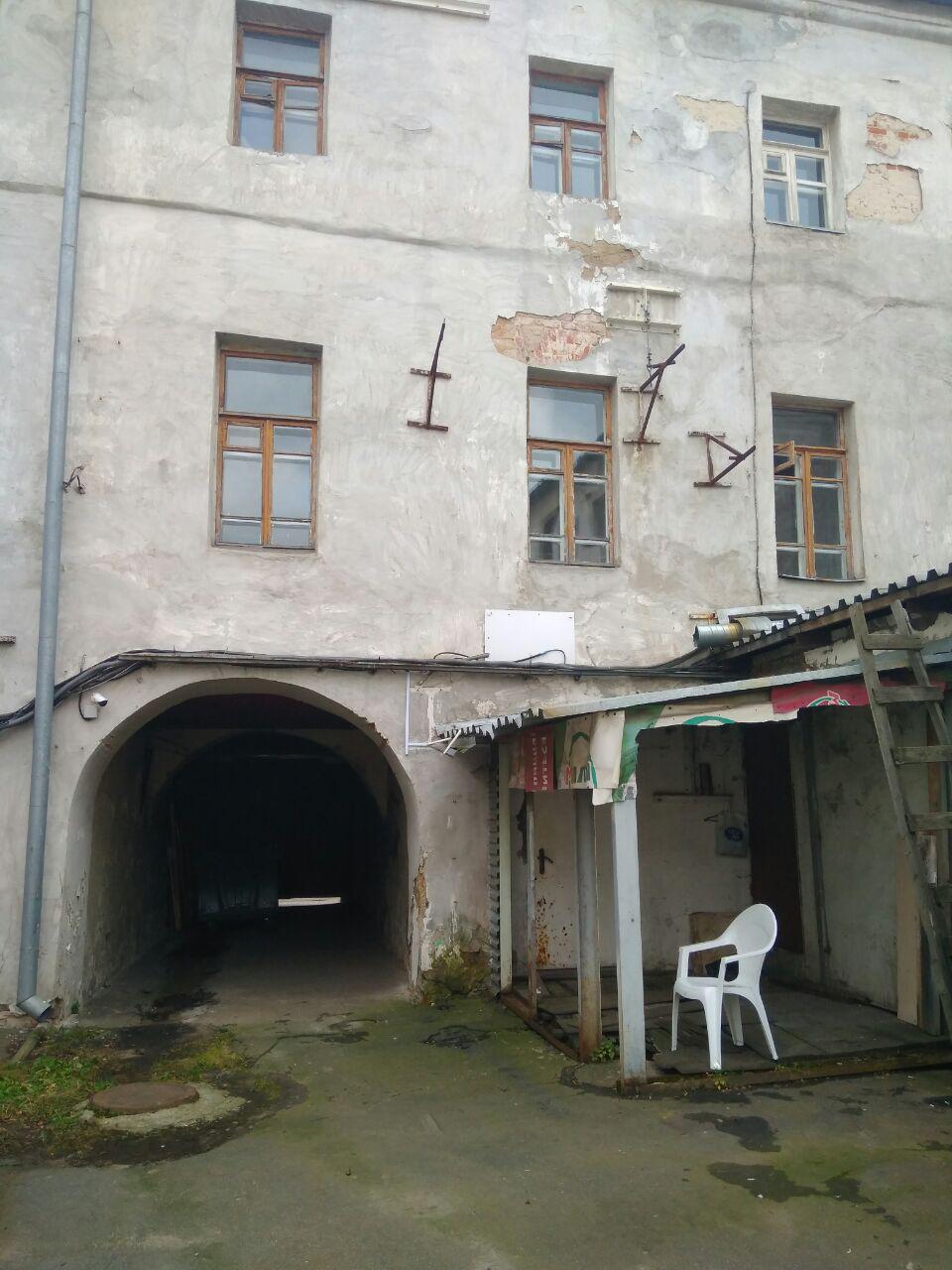 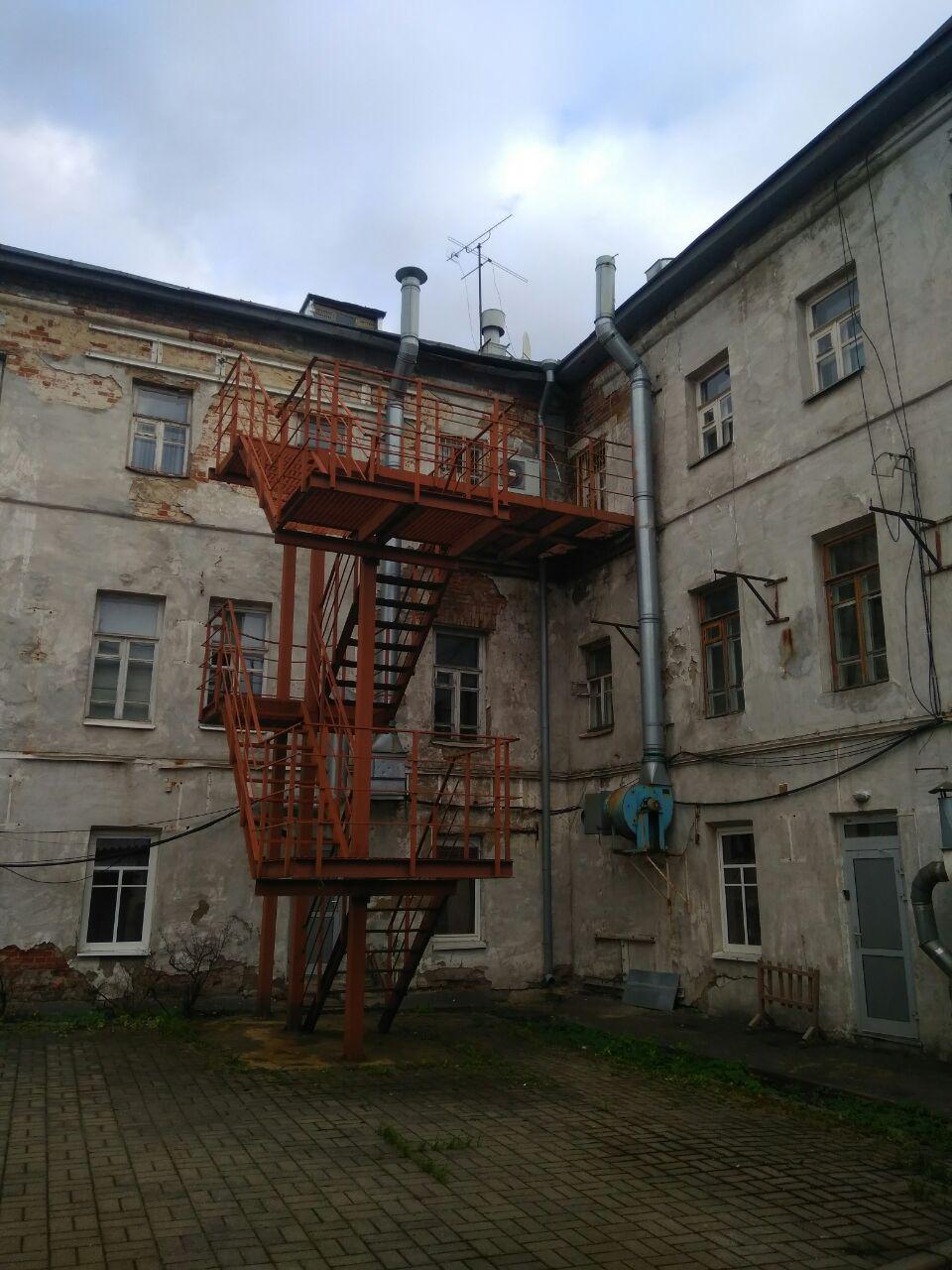 Объект «Лестница»
Выведен из оборота.
Имеет 4 площадки, повернутых во двор - трибуны
Объект «Ворота»
Доступ из города, подъезд транспорта
АТРИУМ
SmArt Lab. Ярославль, Комсомольская 3
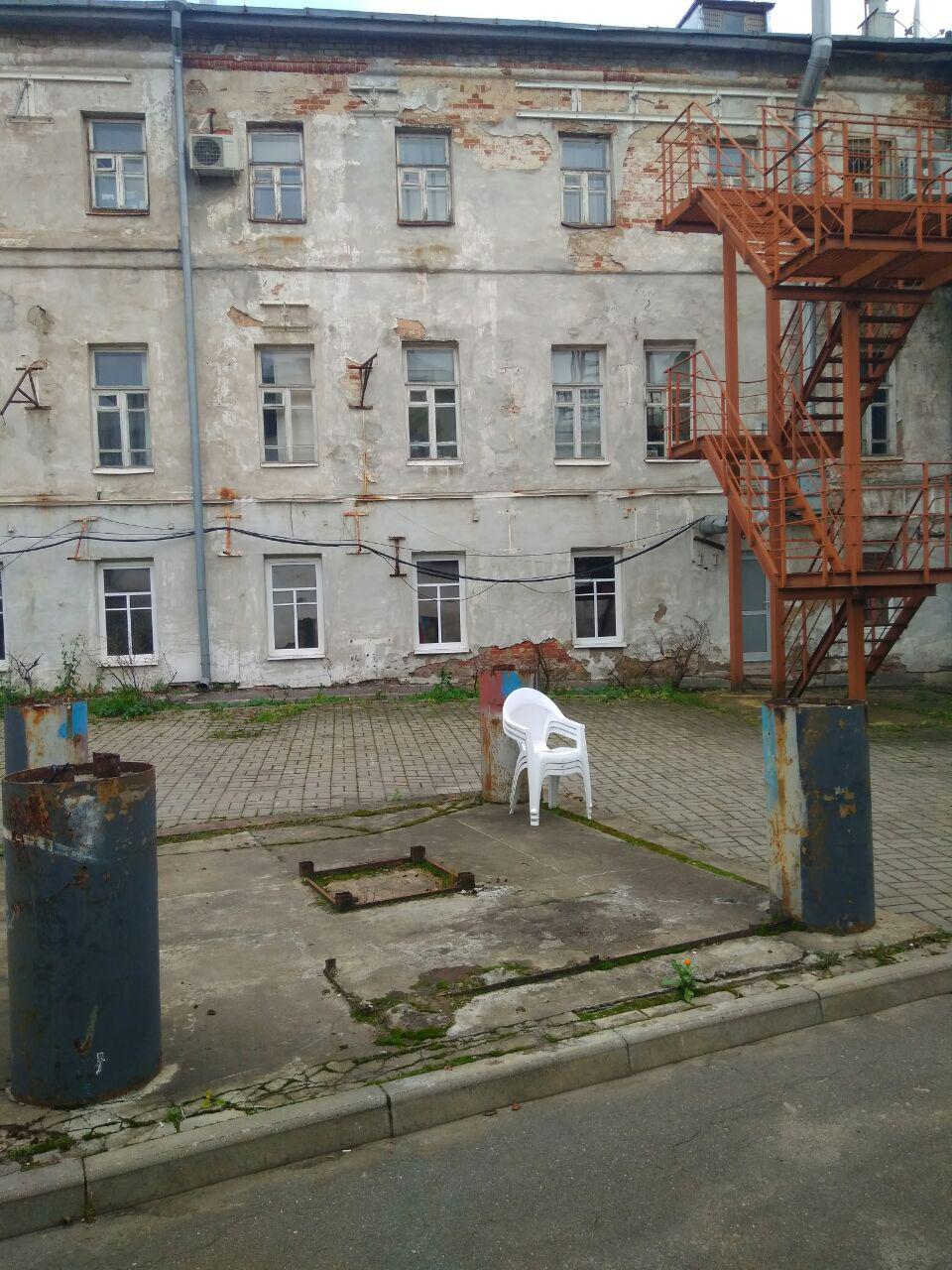 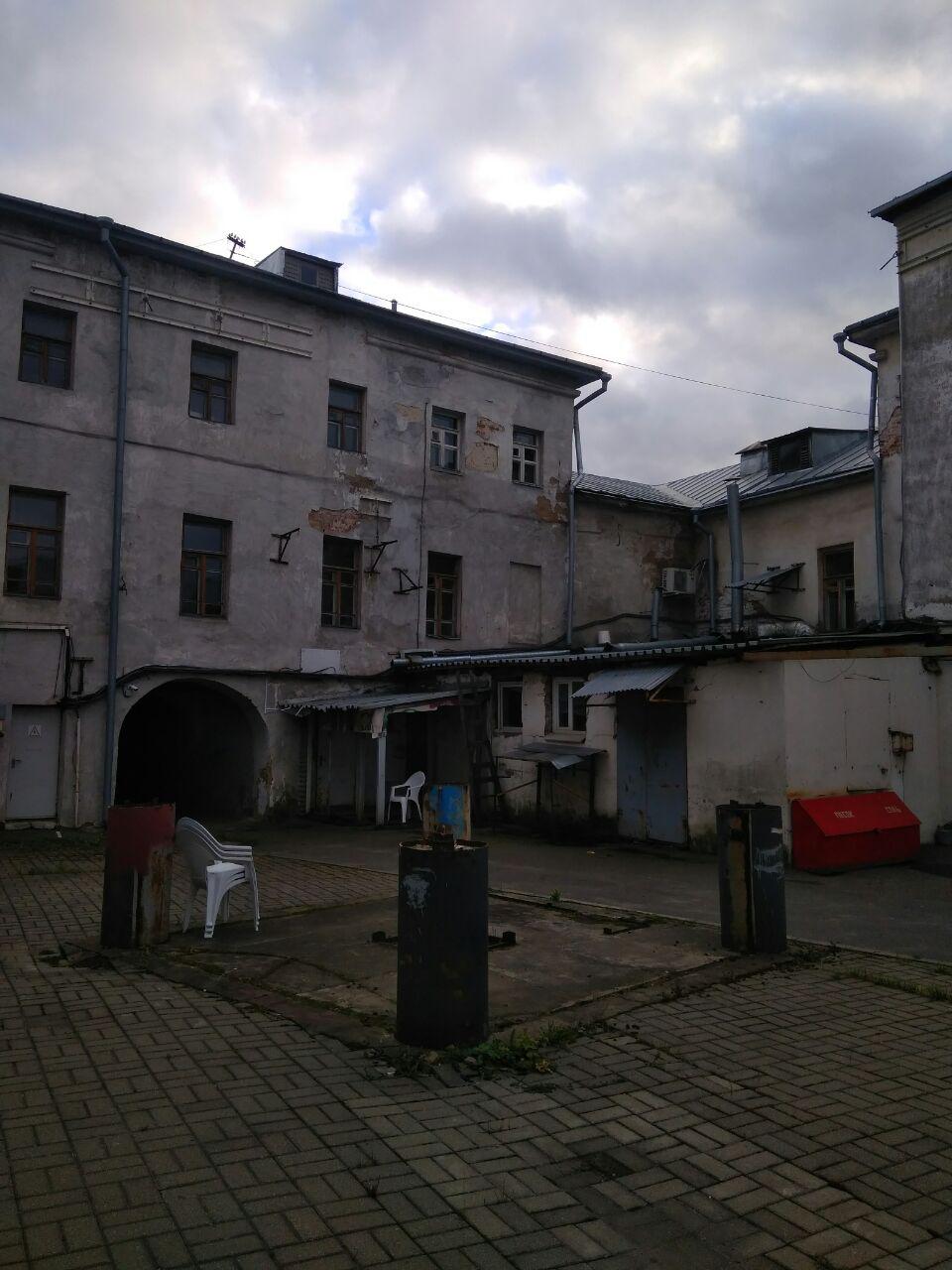 Объект «Сцена»
Основание для подиума
Объекты «Лестница» и «Сцена»
7
Текущее состояние
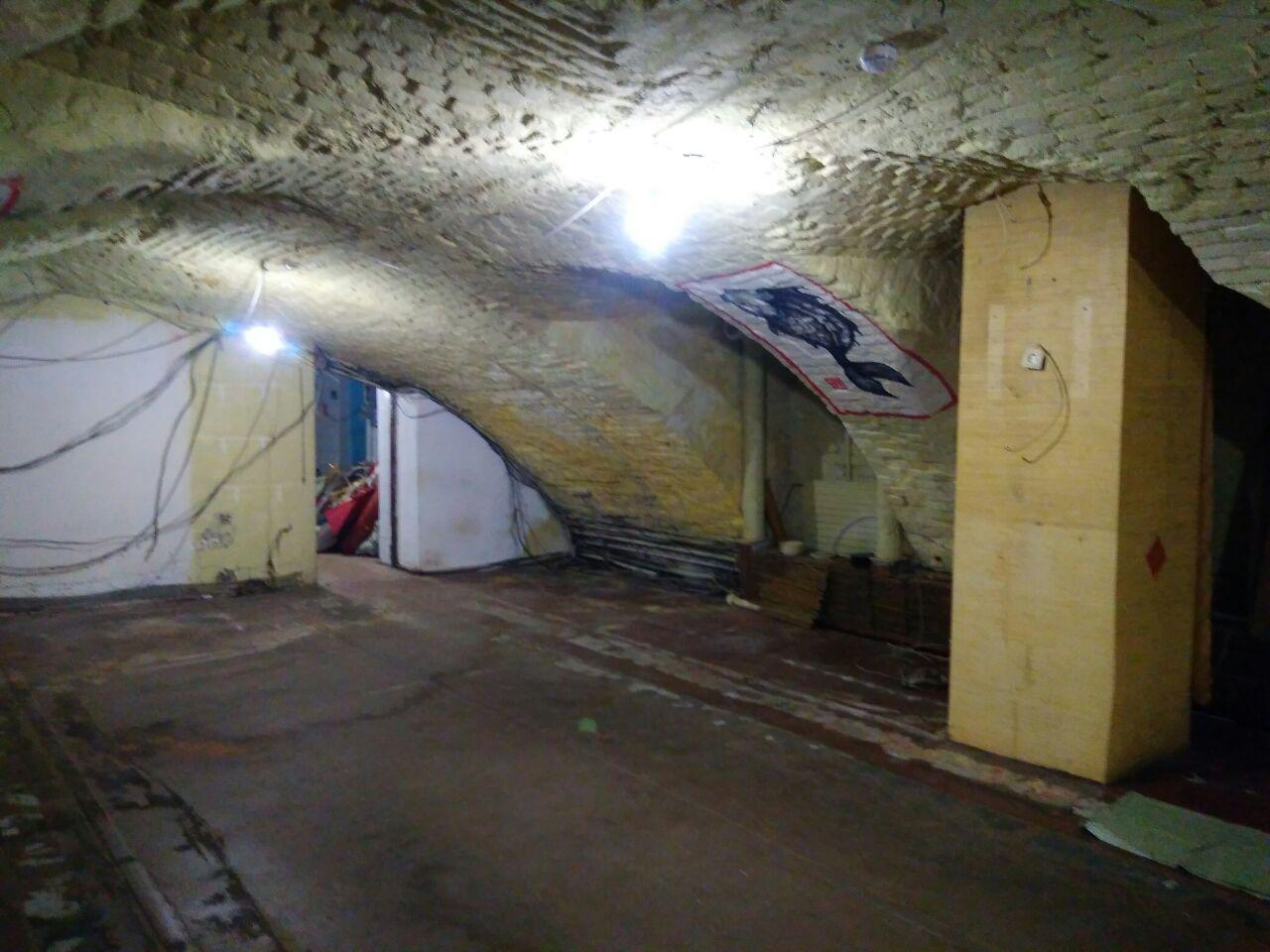 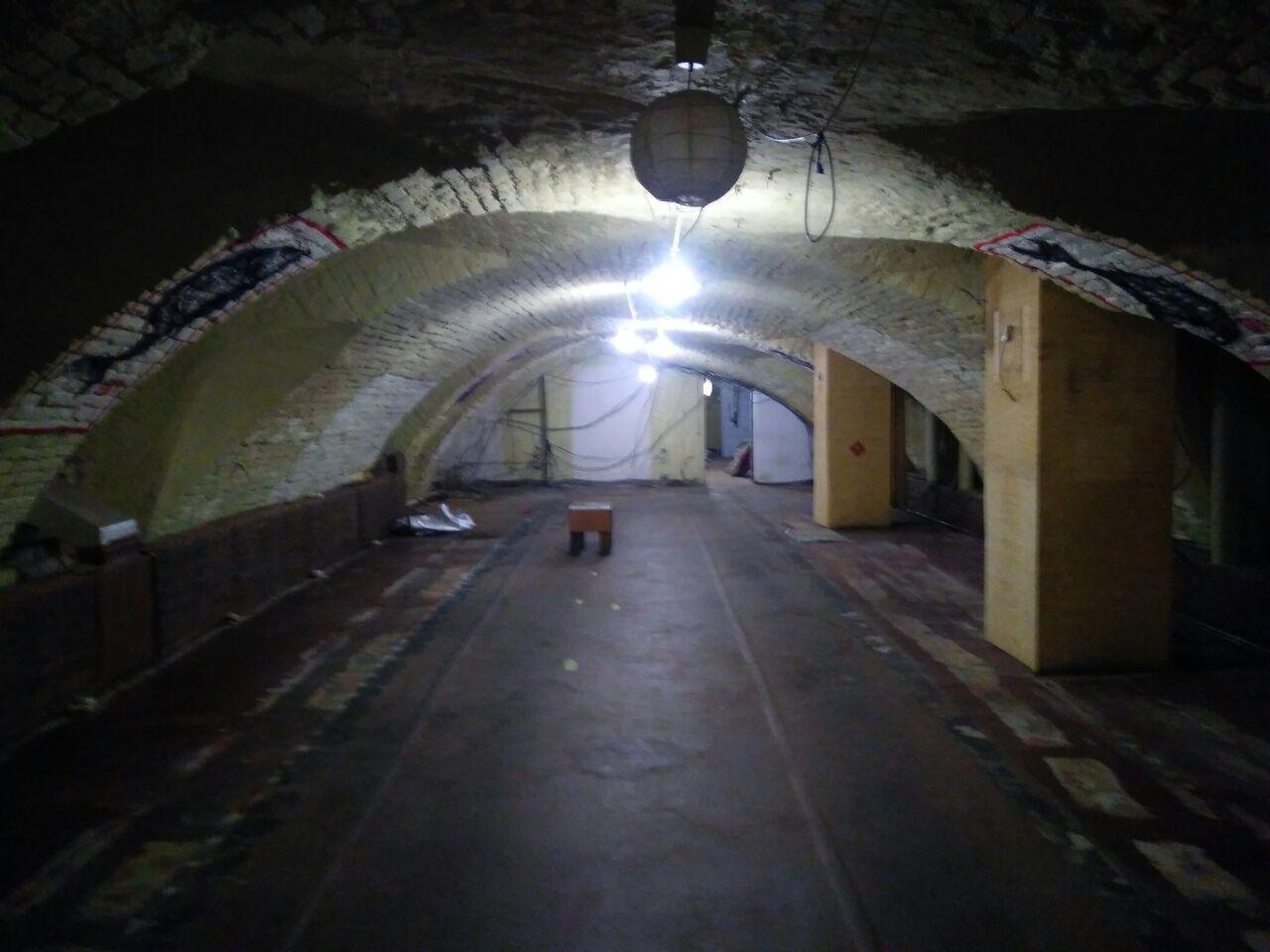 300 кв.м. площадей
6 зон (помещений)
Наличие вытяжек
Выход в Атриум
Ровный пол
Бывший ресторан
Наличие санузлов
Наличие проводки


Размещение зоны прототипирования для мейкеров:
Рабочие места
оборудование
ЦМИТ
SmArt Lab. Ярославль, Комсомольская 3
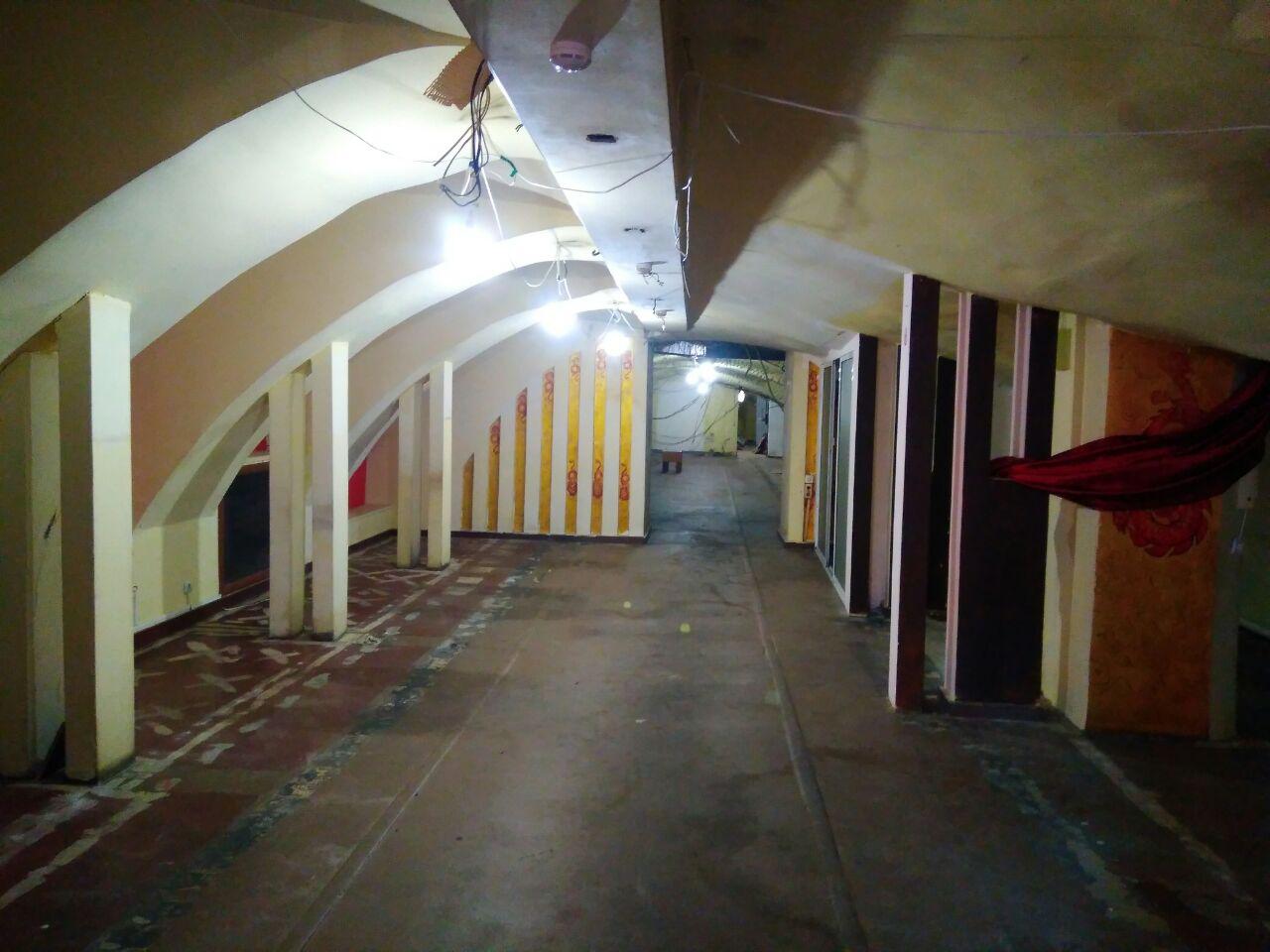 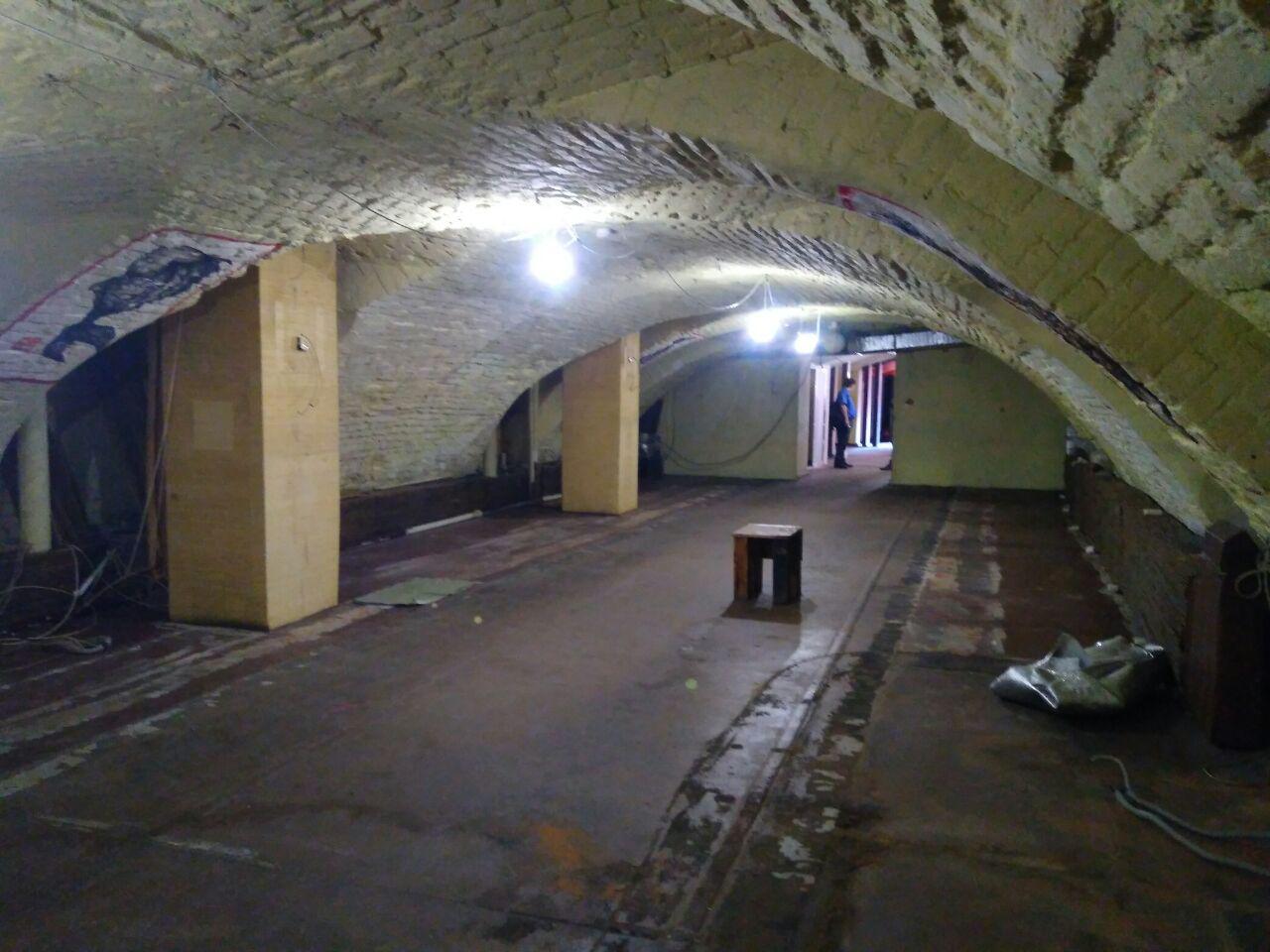 8
Проектное решение
Комфортное уличное пространство для креативной молодежи
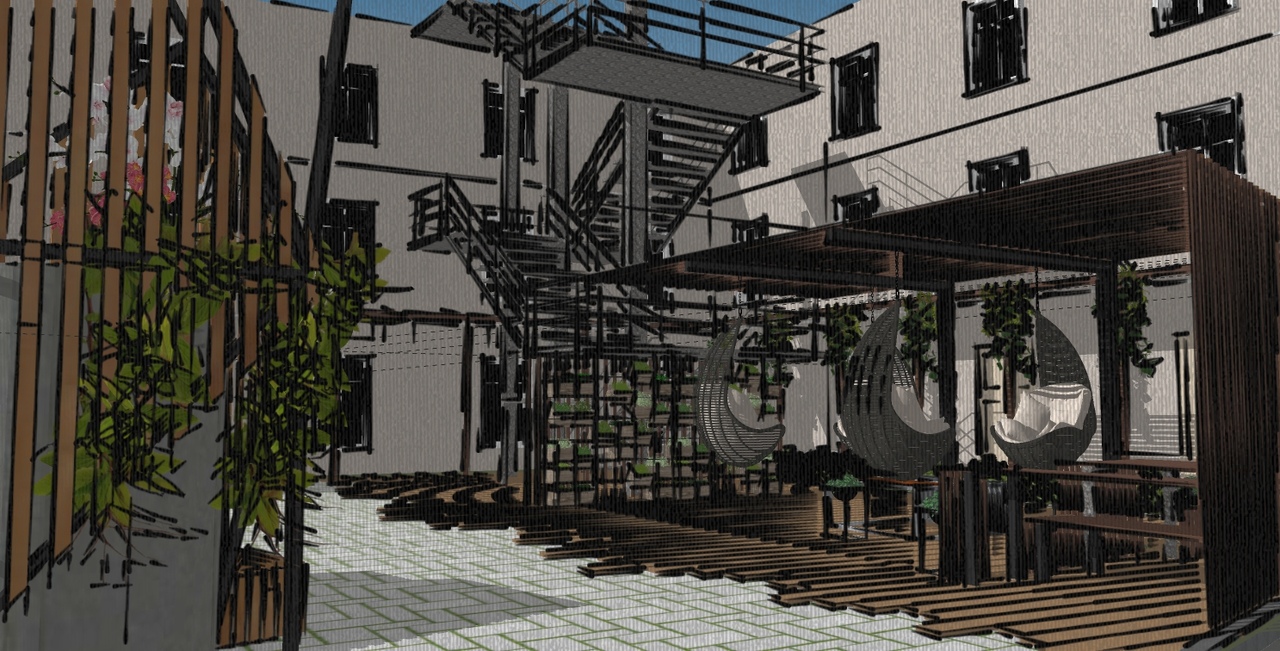 АТРИУМ
SmArt Lab. Ярославль, Комсомольская 3
[Speaker Notes: указать тему проекта и фио автора
заменить изображение под тему проекта
заменить хештеги под тему проекта]
Проектное решение
Berloga 2.0
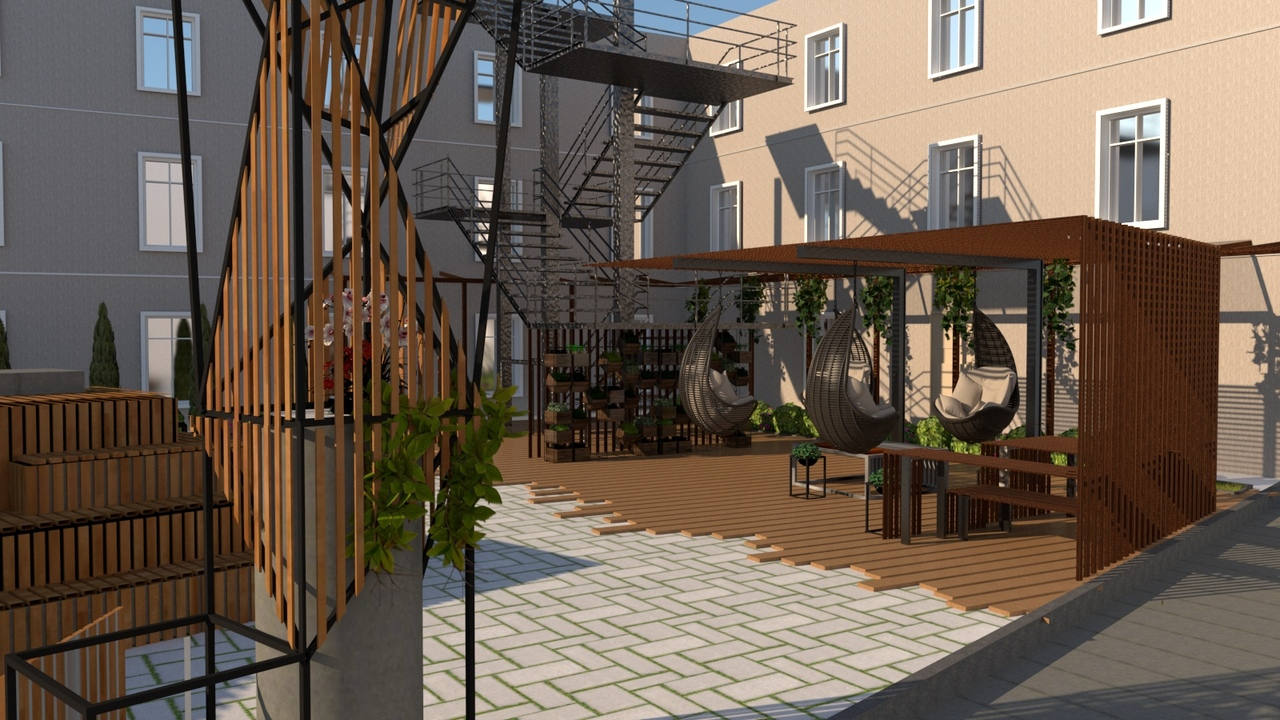 АТРИУМ
SmArt Lab. Ярославль, Комсомольская 3
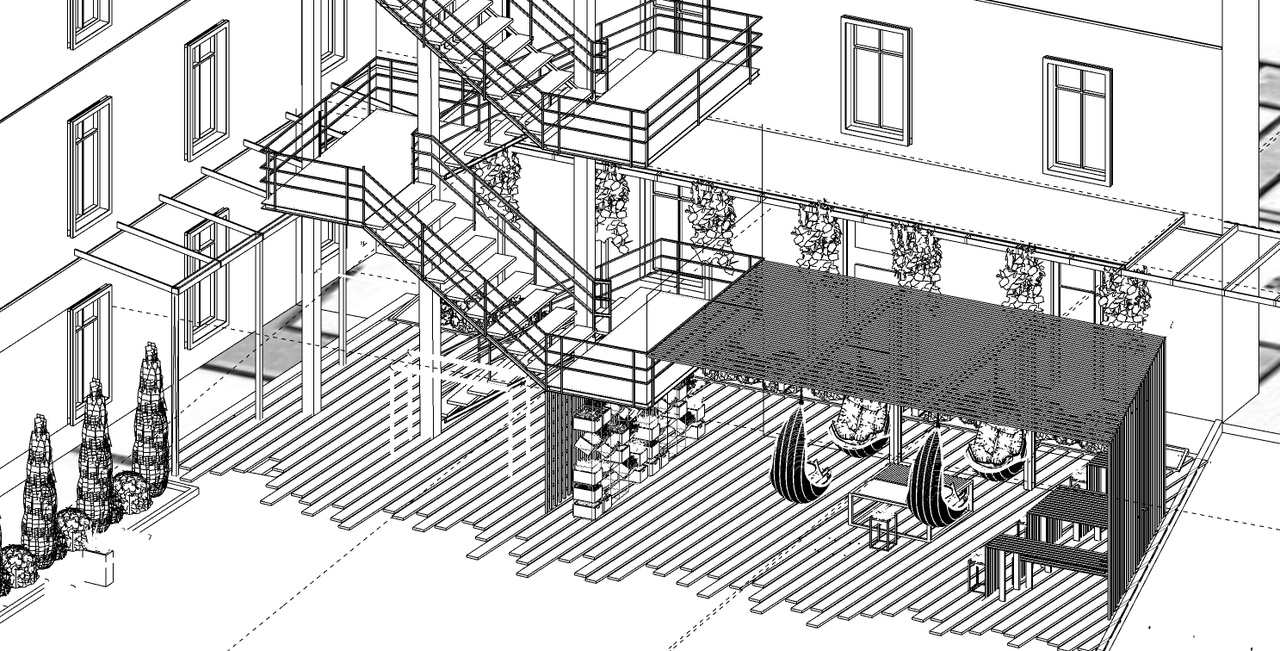 АТРИУМ
SmArt Lab. Ярославль, Комсомольская 3
Ярусность и озеленение для комфорта
[Speaker Notes: указать тему проекта и фио автора
заменить изображение под тему проекта
заменить хештеги под тему проекта]
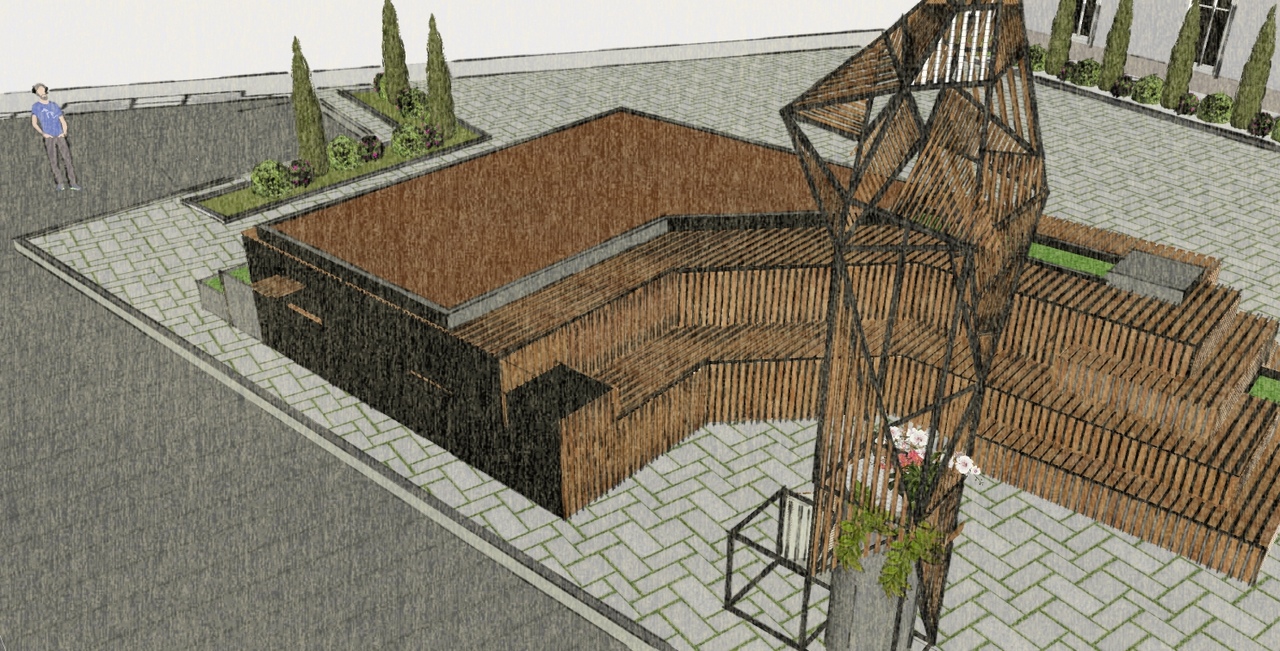 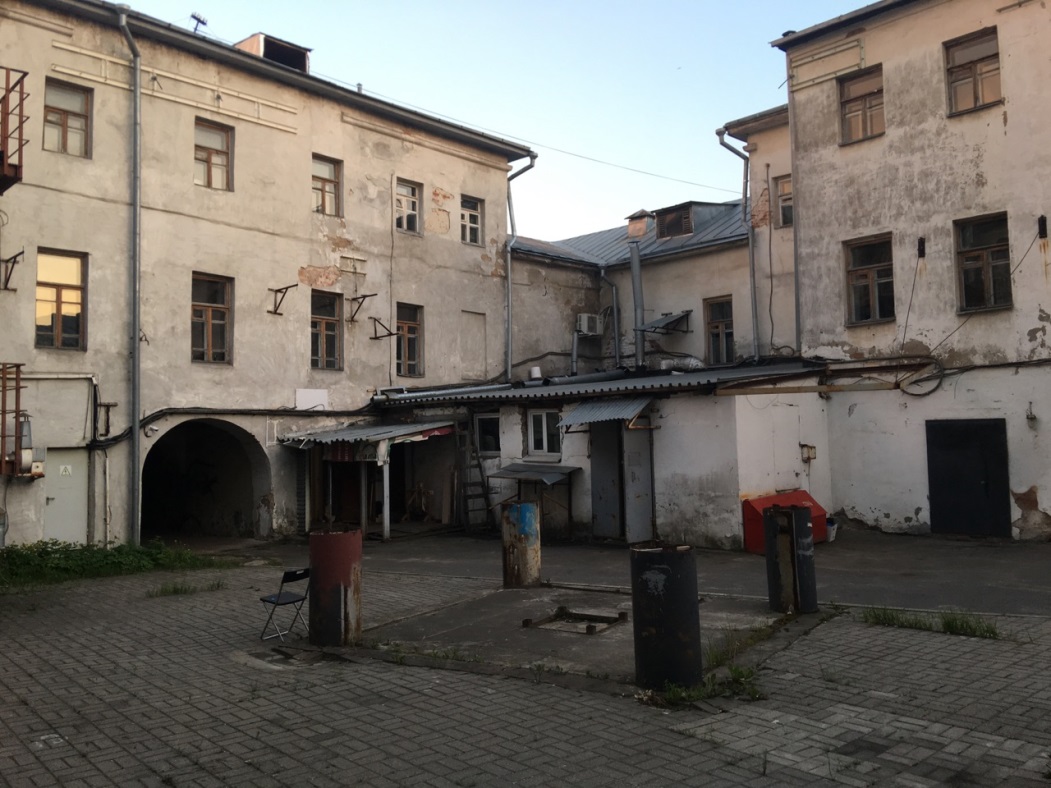 АТРИУМ
SmArt Lab. Ярославль, Комсомольская 3
Обустройство сценического пространства в виде арт-объекта
[Speaker Notes: указать тему проекта и фио автора
заменить изображение под тему проекта
заменить хештеги под тему проекта]
Проектное решение
Berloga 2.0
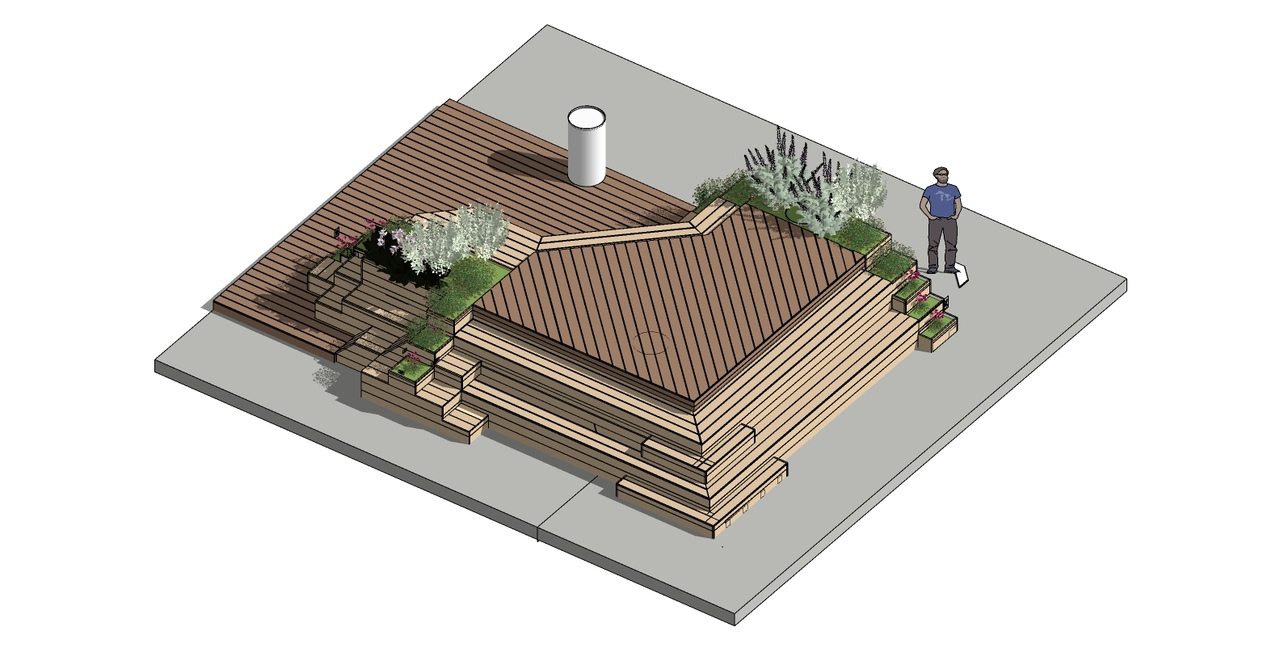 АТРИУМ
SmArt Lab. Ярославль, Комсомольская 3
Многофункциональная
сцена-амфитеатр
Проектное решение
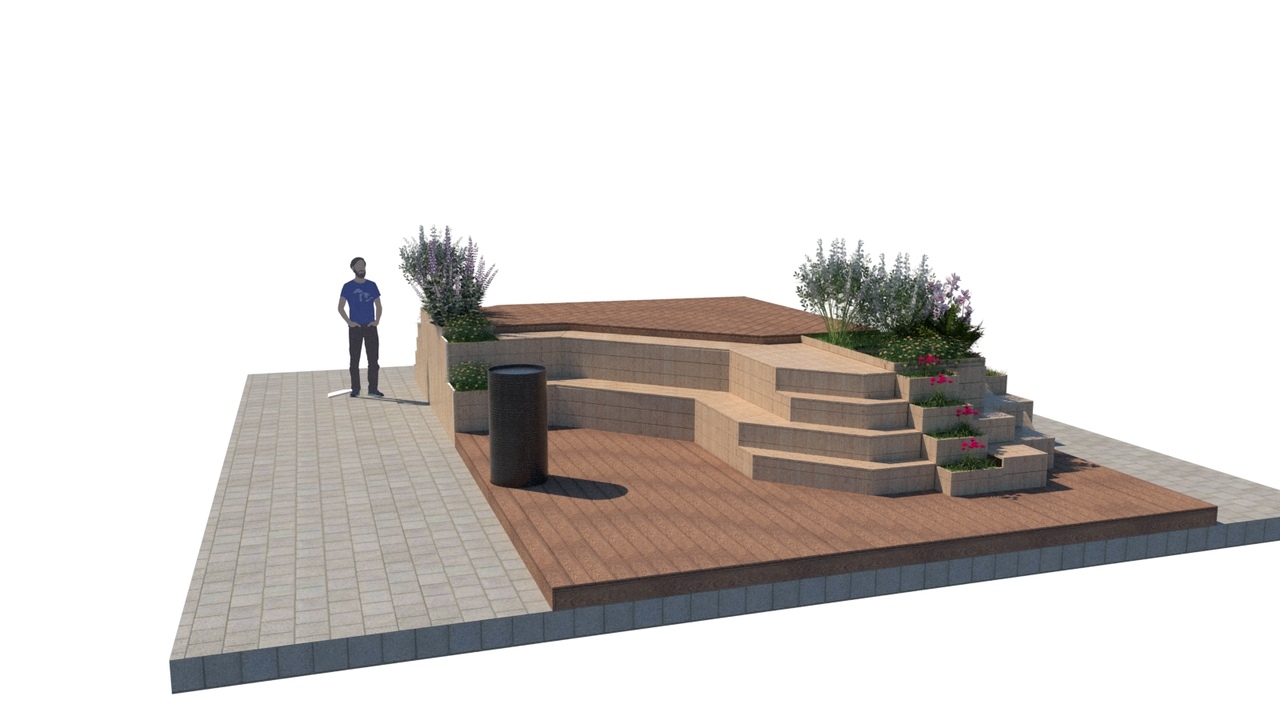 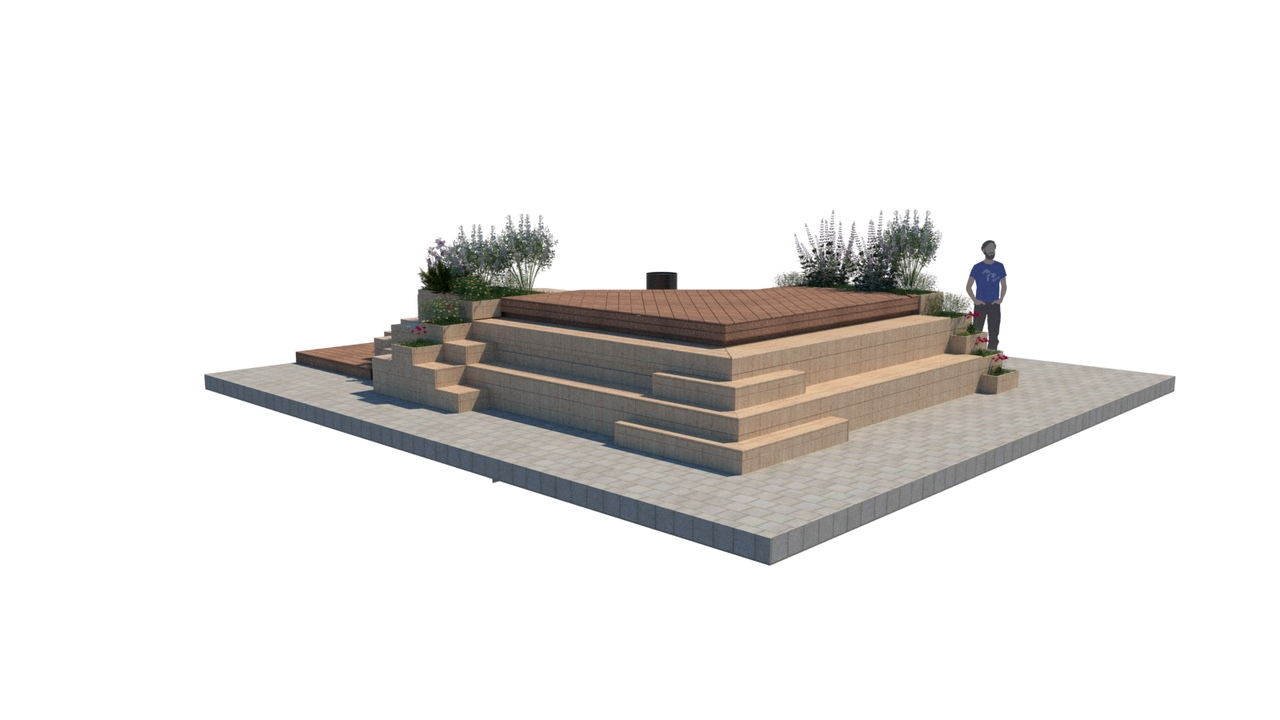 Berloga 2.0
АТРИУМ
SmArt Lab. Ярославль, Комсомольская 3
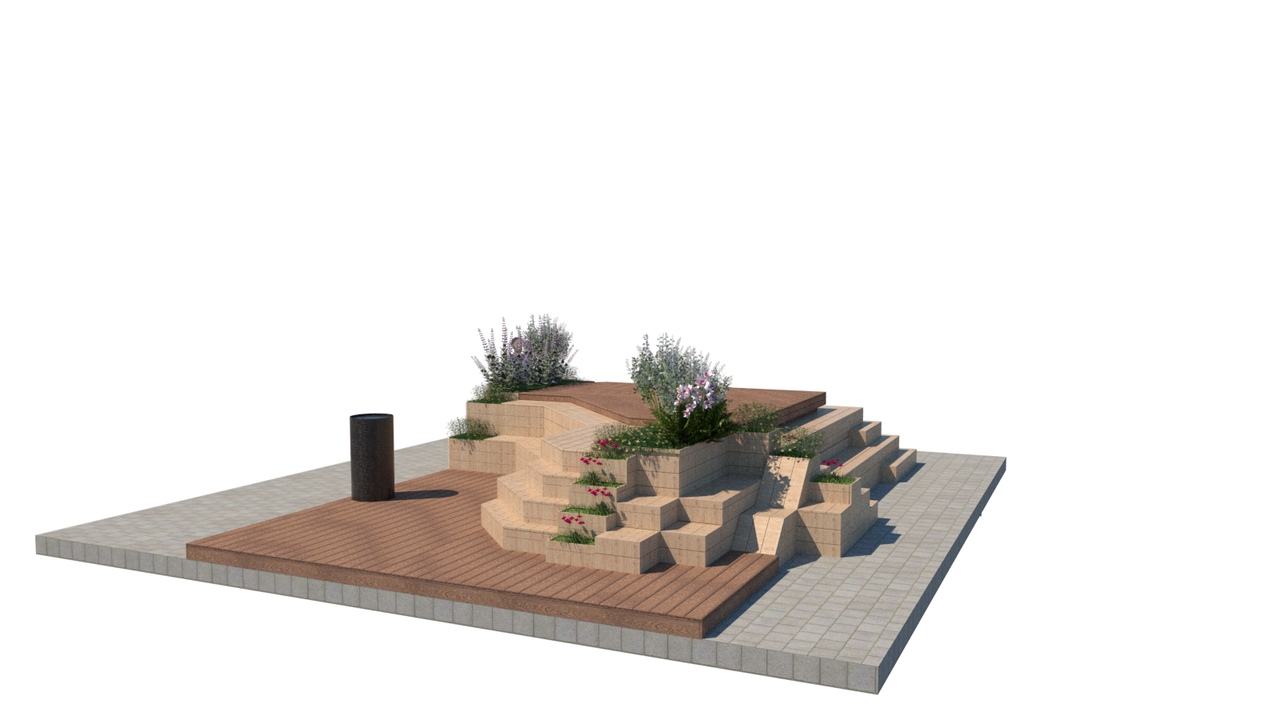 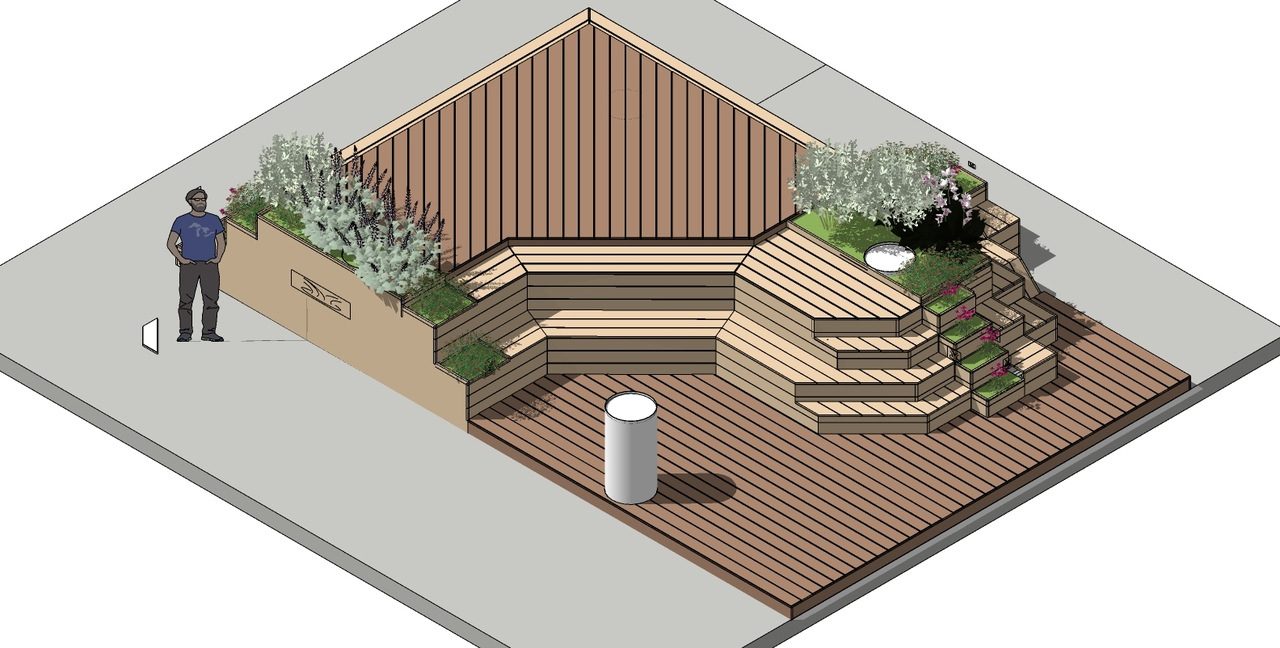 Уличная мебель на площдке
Berloga 2.0
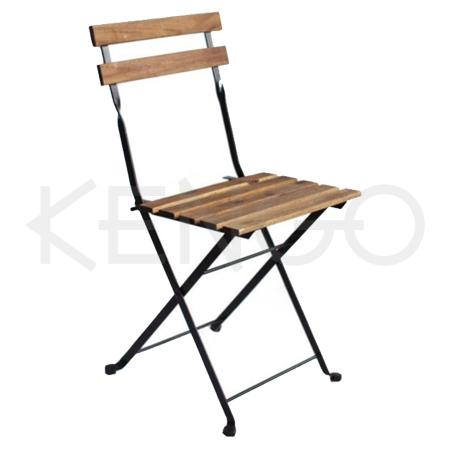 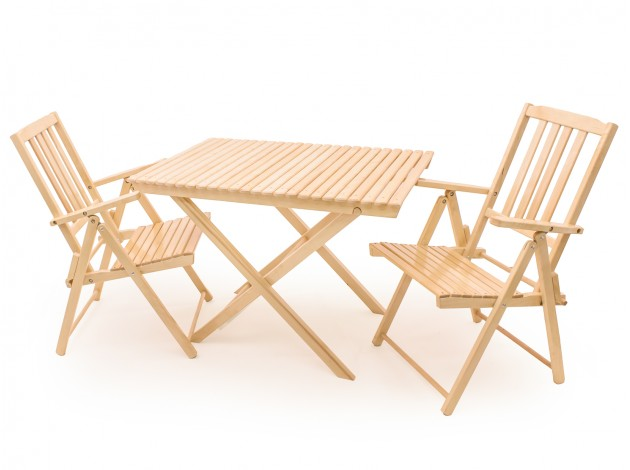 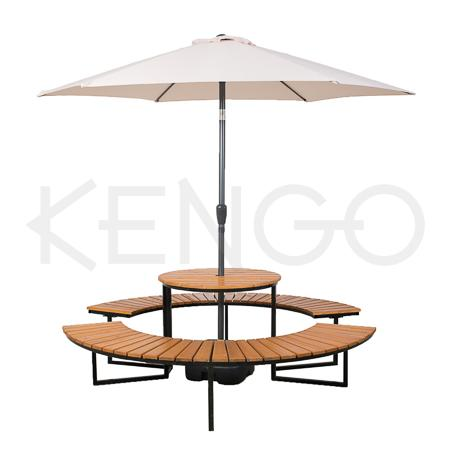 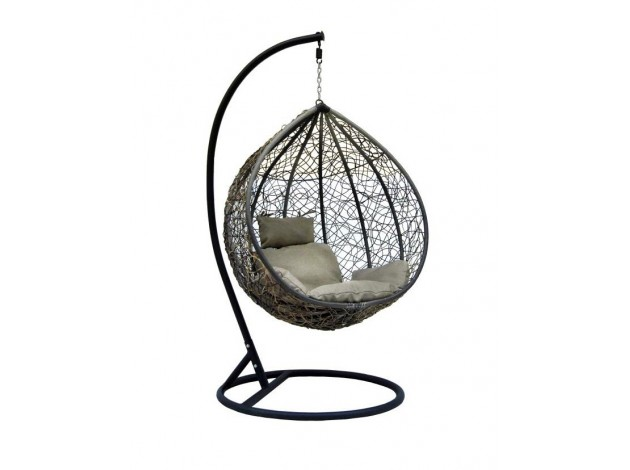 АТРИУМ
SmArt Lab. Ярославль, Комсомольская 3
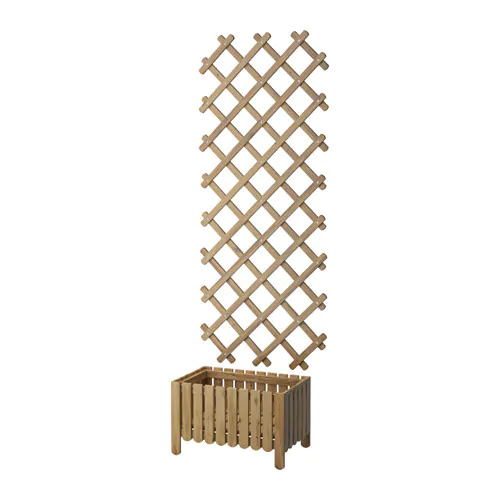 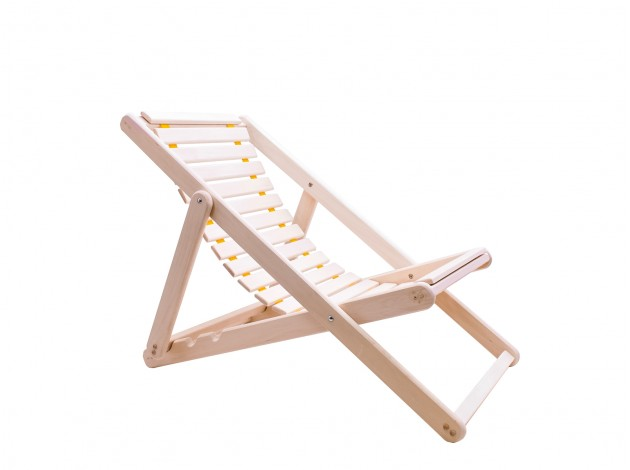 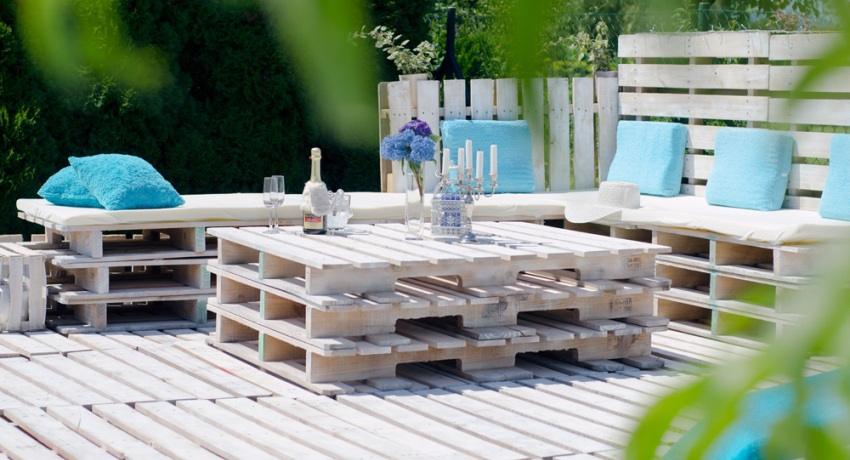 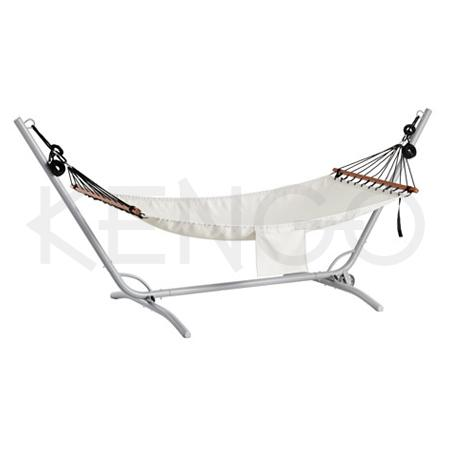 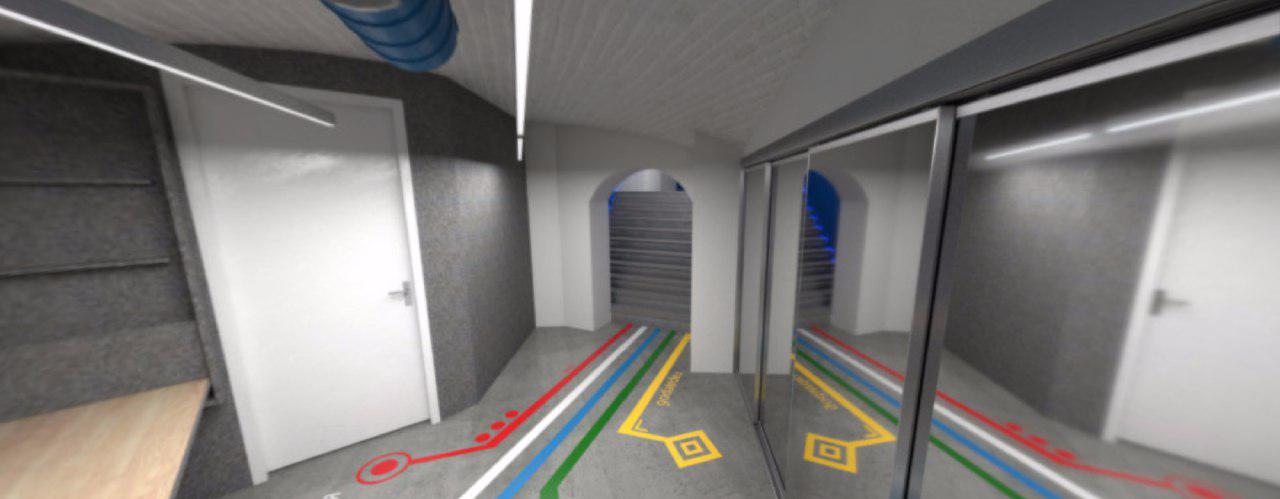 Размещение общественного пространства для мейкеров

Всесезонная площадка

Сочетание ЦМИТ как площадки для работы с оборудованием и Атриума как уличной зоны для сборки и выставок итоговых образwов
Berloga 2.0
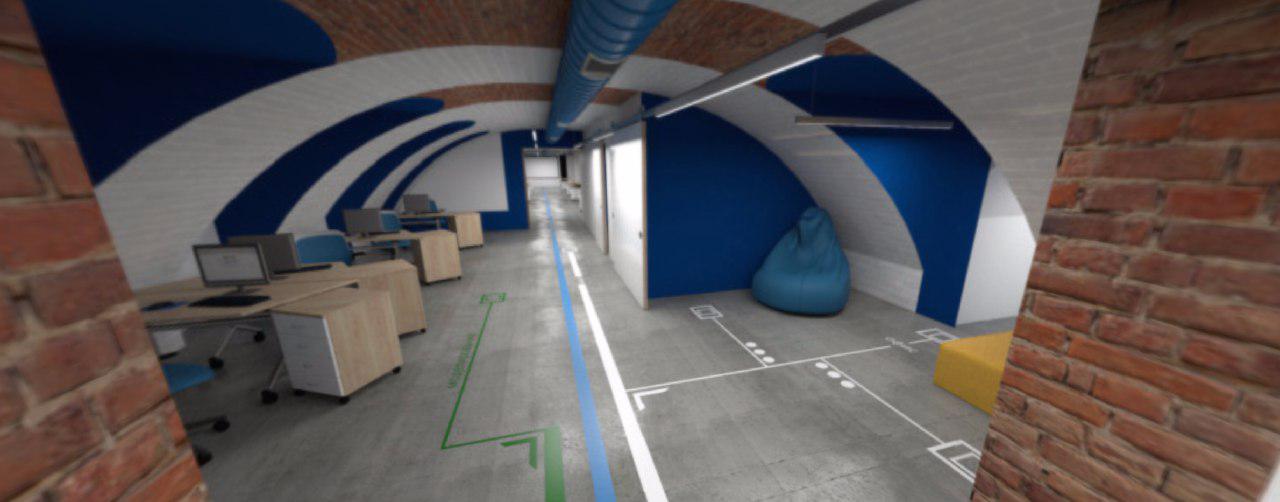 ЦМИТ
SmArt Lab. Ярославль, Комсомольская 3
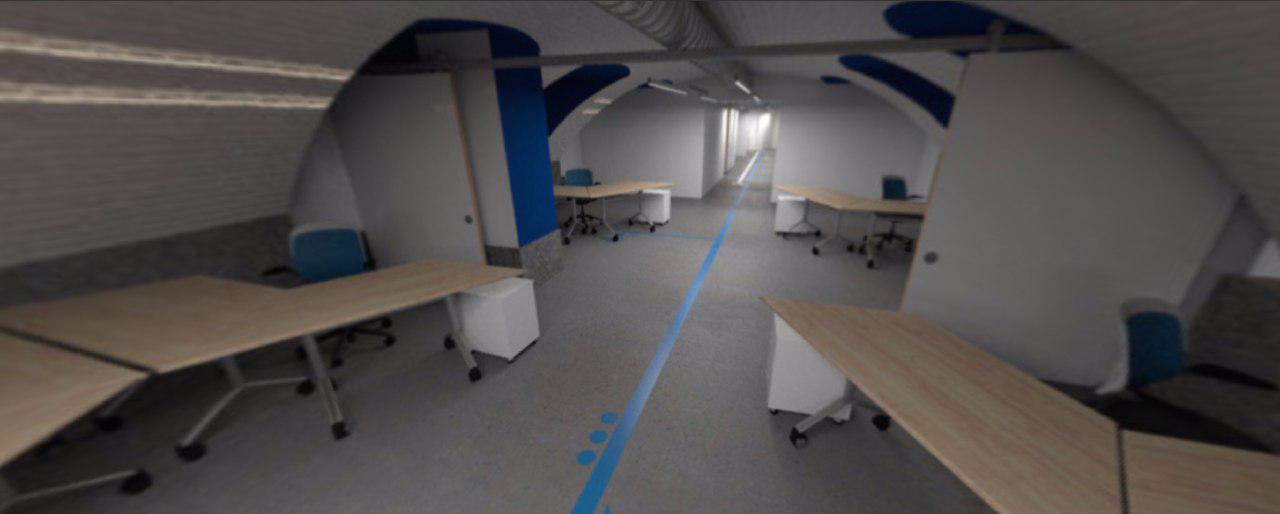